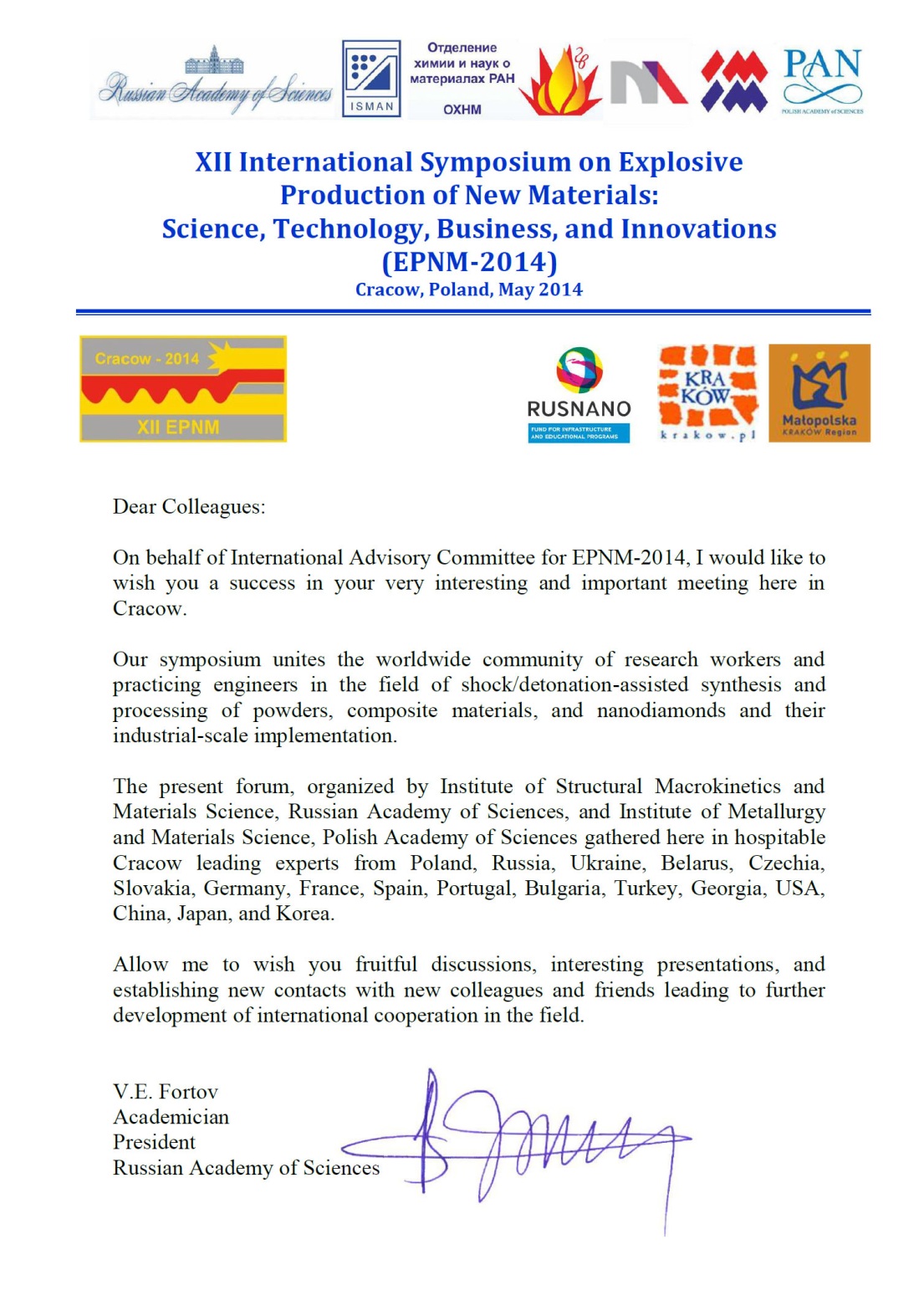 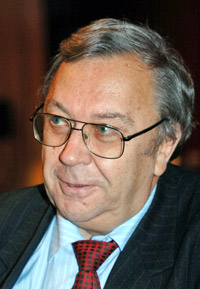 V.E. Fortov 
Academician 
President Russian Academy of Sciences
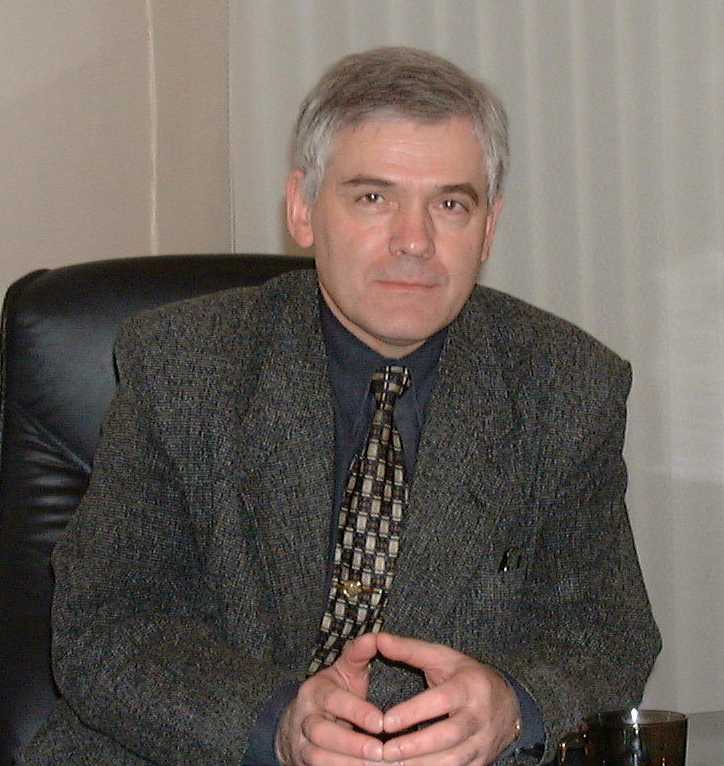 12.12.1948 – 14.06.2012
Prof. Yury Aleksandrovich Gorgopolov 

World-famous scientist in the field of modification, synthesis, 
and explosive welding of materials
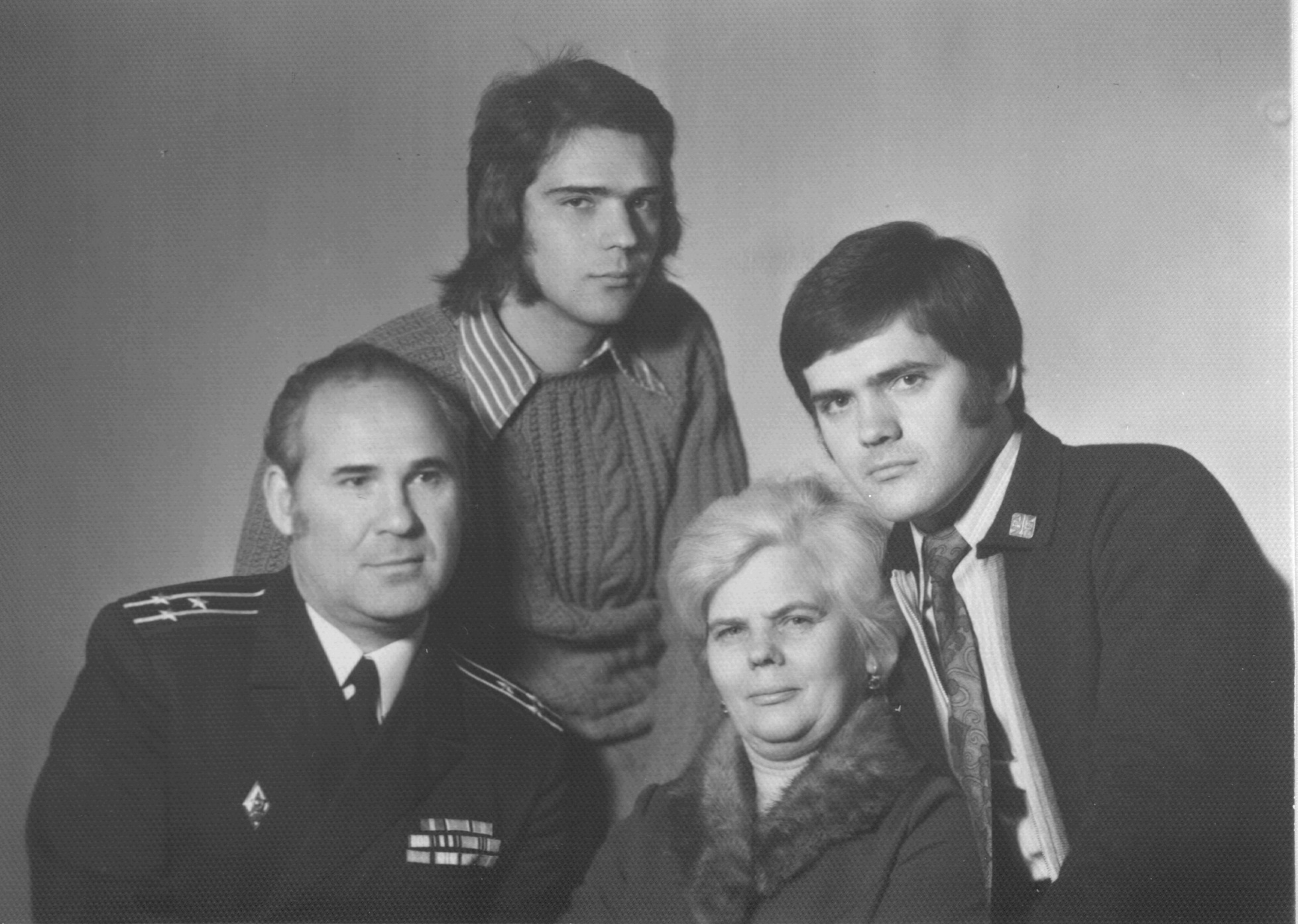 The family
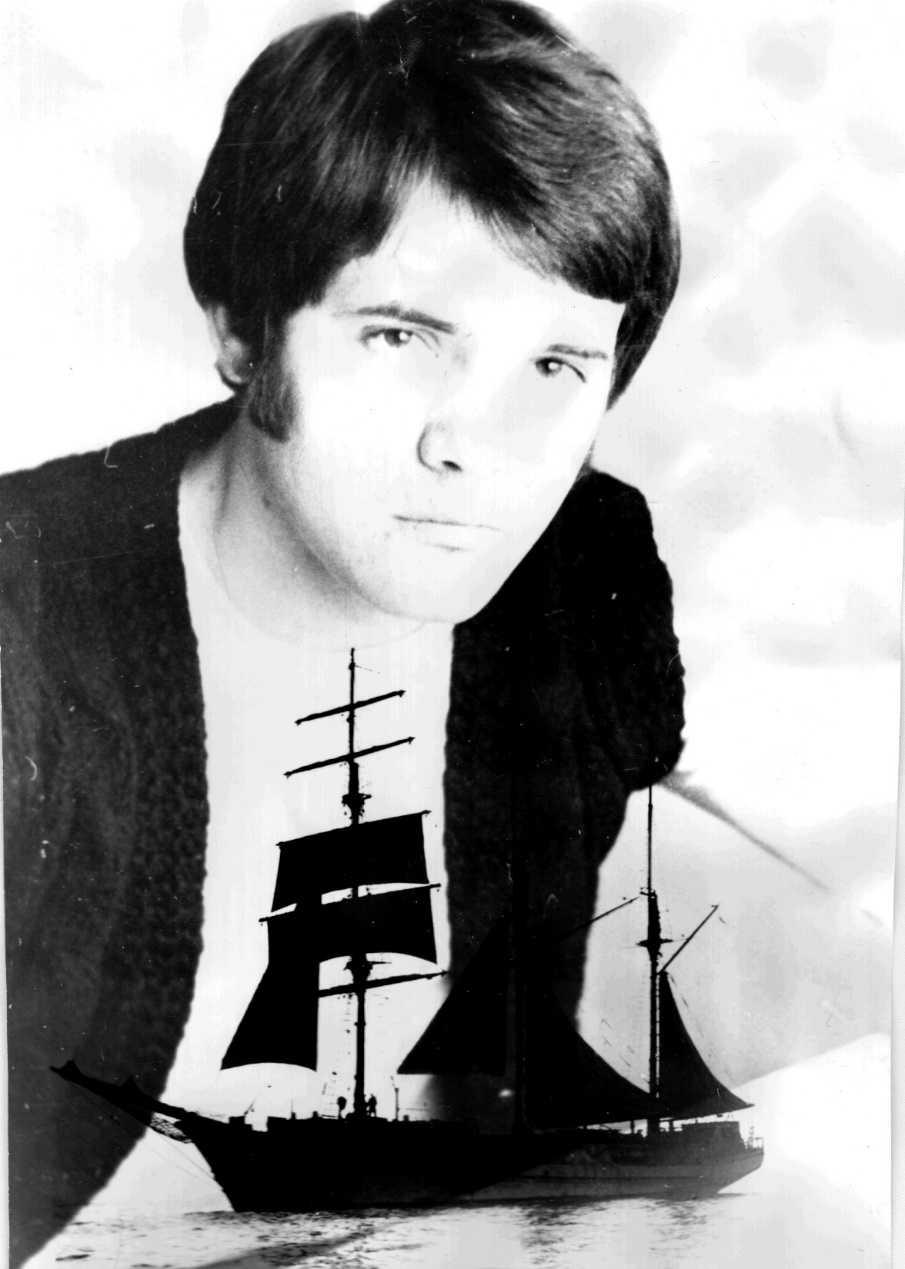 High-school graduate 
(Kaliningrad–Königsberg, 1966)
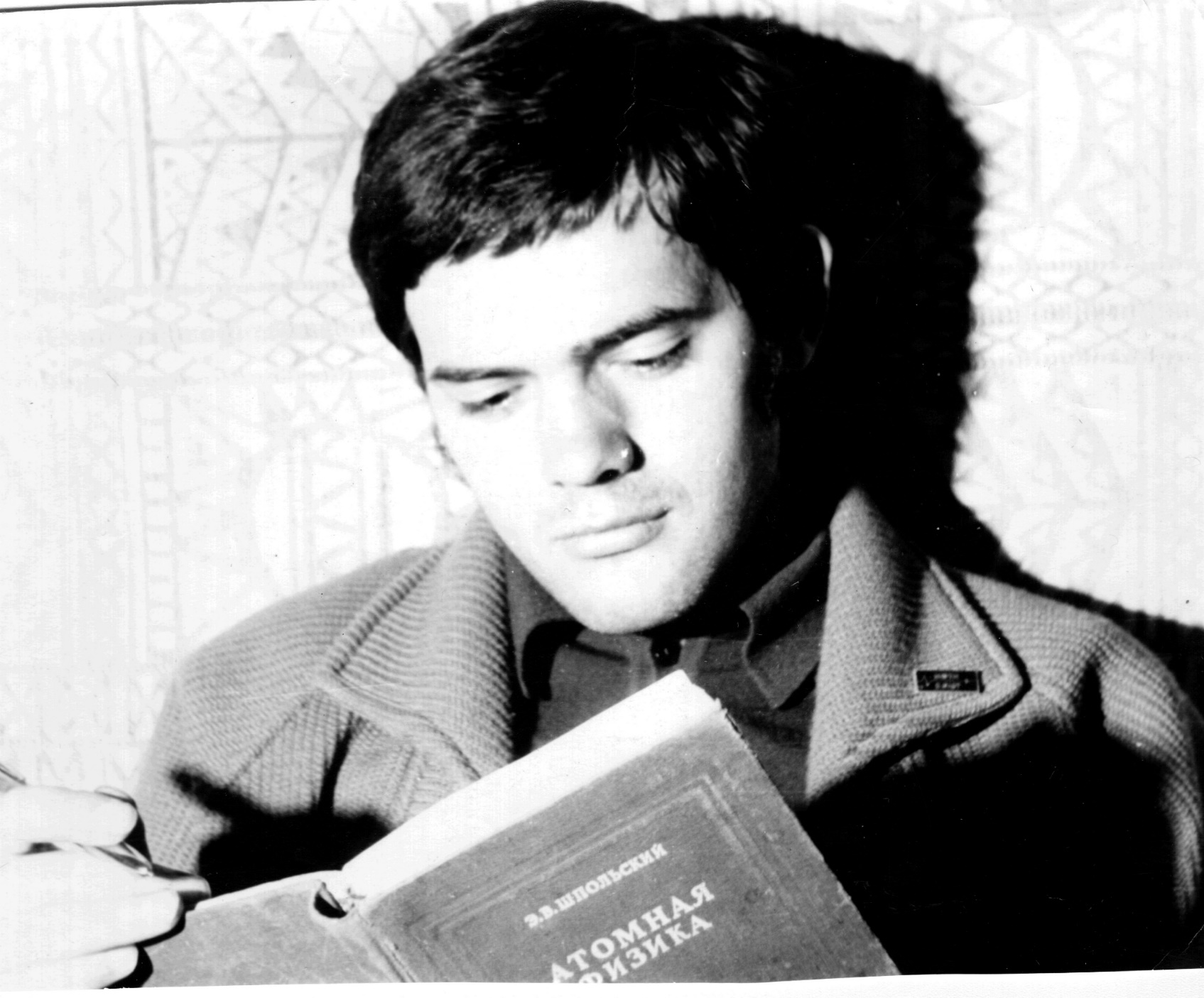 Third-year student 
(Dolgoprudnyi–Moscow, 
1970)
Having graduated from Moscow Institute of Physics and Technology, in 1973, Yu.A.Gordopolov began his research work at the Institute of Chemical Physics, and got his Cand. Sc. degree in 1977, under supervision of Prof. A.N. Dremin.
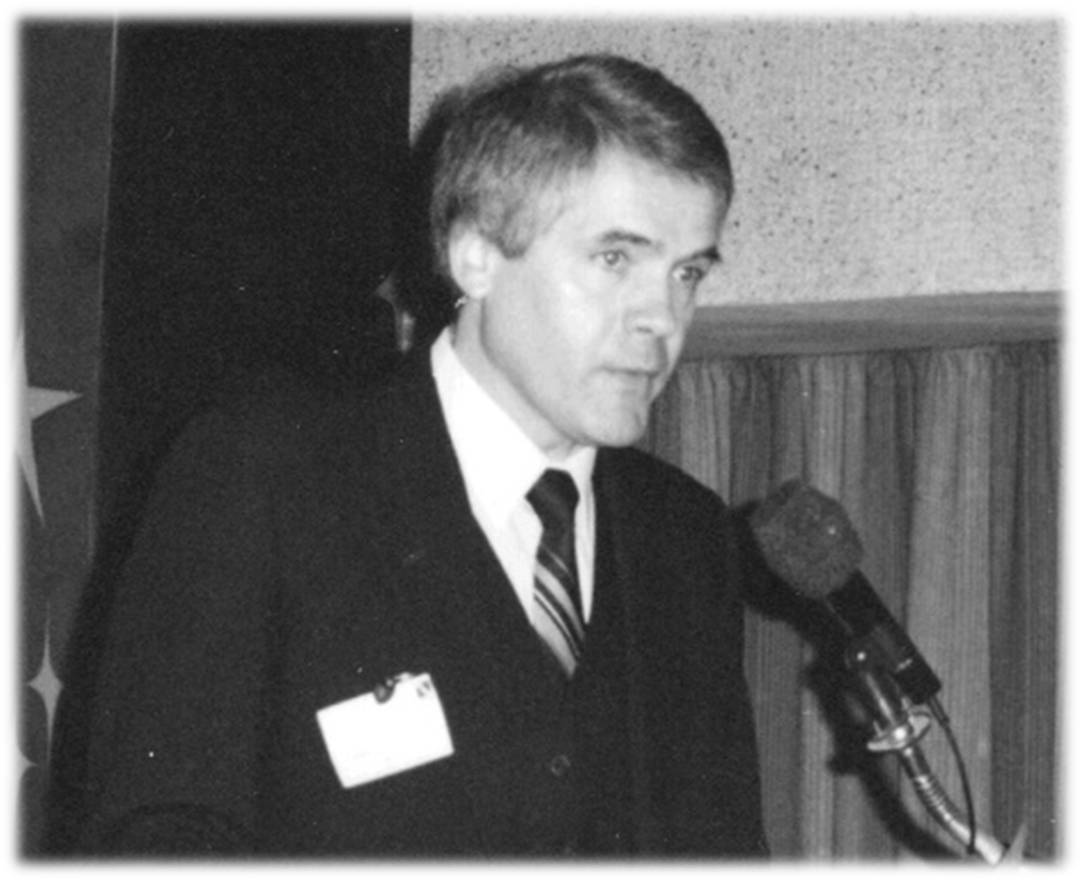 Institute of 
Chemical Physics 
(Chernogolovka, 1978)
His interests covered the behavior of metals in conditions of shock loading and high-speed impact. 
In the 80s, Gordopolov initiated his studies on the influence of shock loading on SHS reactions and on the possibility of solid state detonation.
 Gordopolov has got his D.Sc. degree in 1991 and the academic title of professor in 1994.
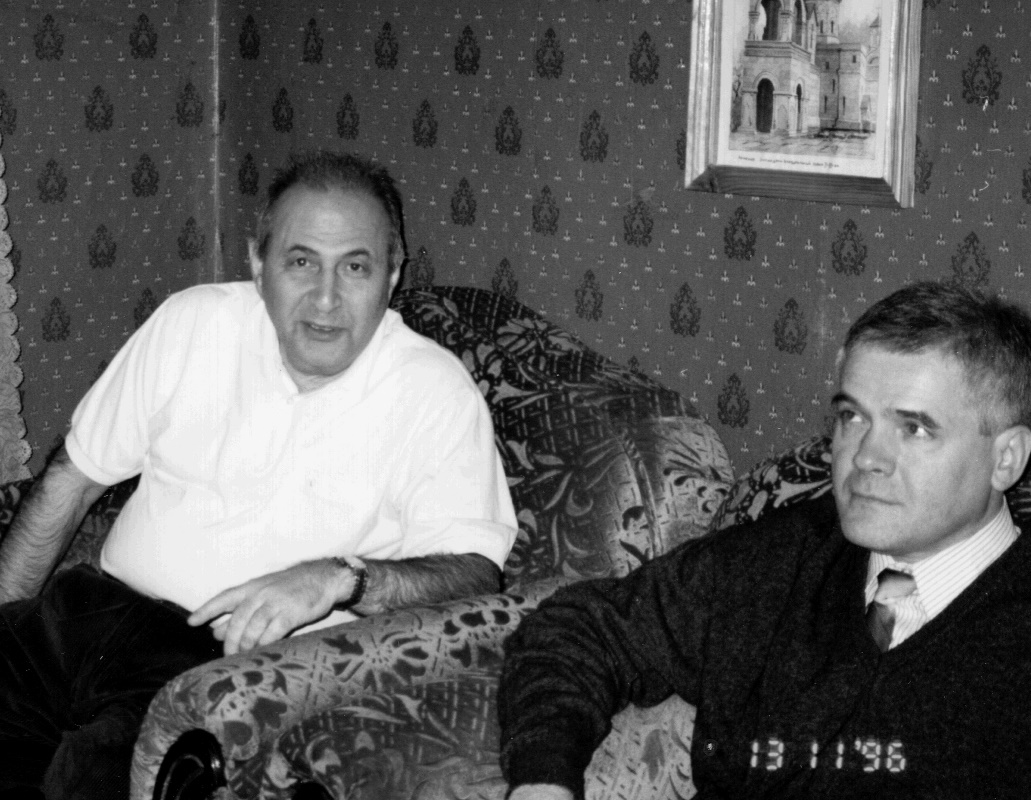 With academician A.G. Merzhanov
(Chernogolovka, 1996)
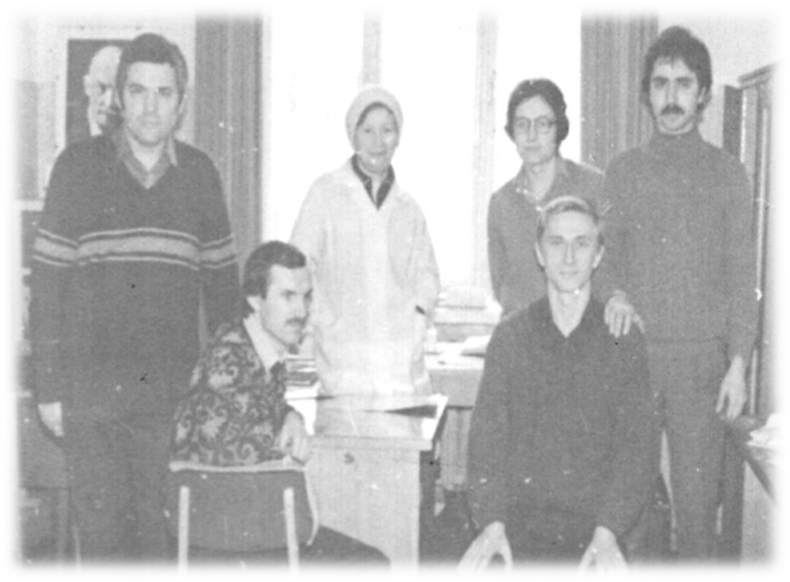 The followers: 
The members of the lab
Zotov, Molokov, 
Fedorov, Shikhverdiev.
He was the first who gave theoretical explanation for formation of the wavy structure at the interface upon high-speed impact of two metal surfaces. 
These results made a theoretical basis for the technology of explosive welding.
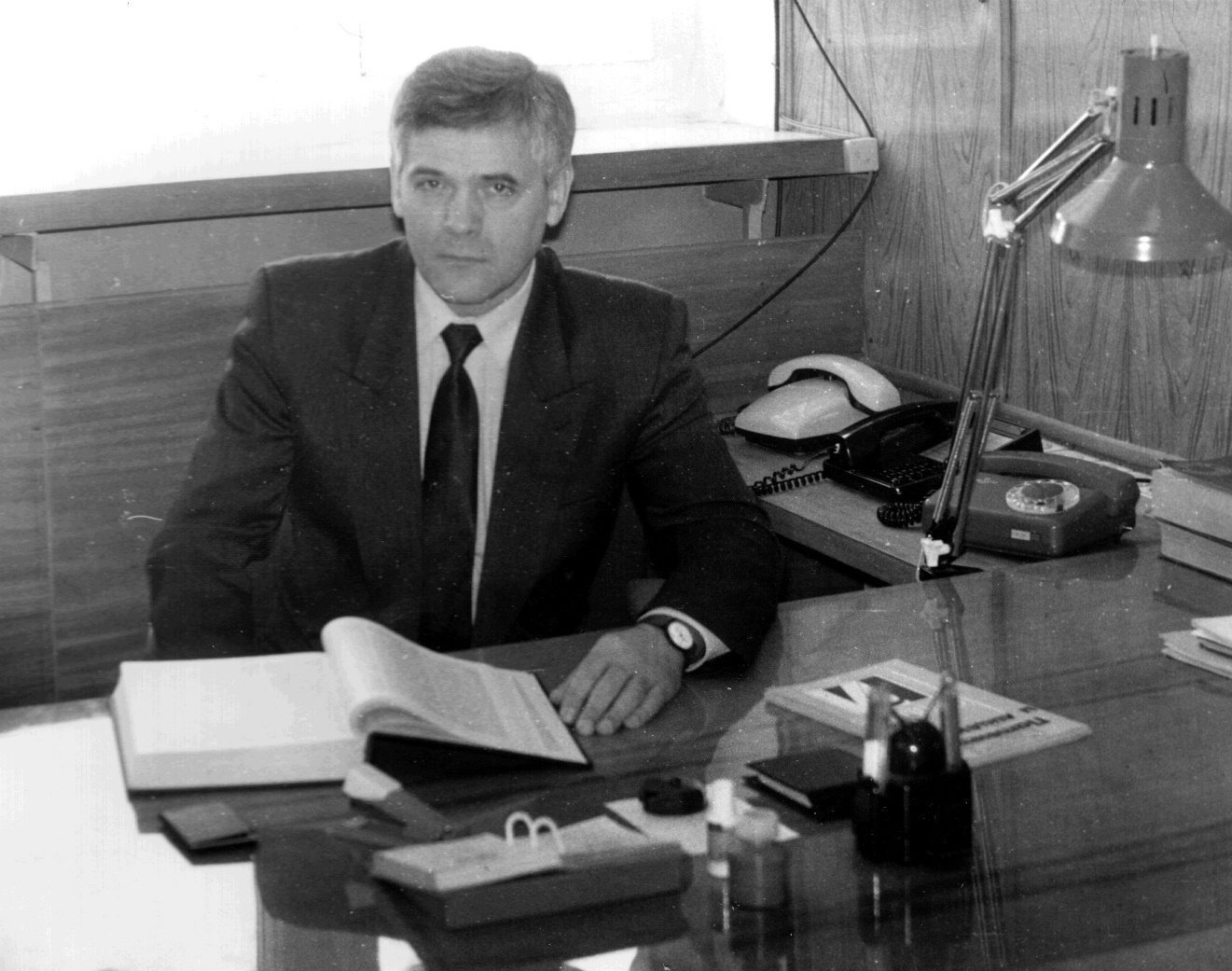 Deputy director  ISMAN
Prof. Gordopolov was a dedicated scientist who did much in promoting R & D in the field of explosion-aided synthesis and modification of materials.
He has discovered the shock-induced quenching of shock wave and suggested several methods for synthesis of fine-grained materials with unique properties.
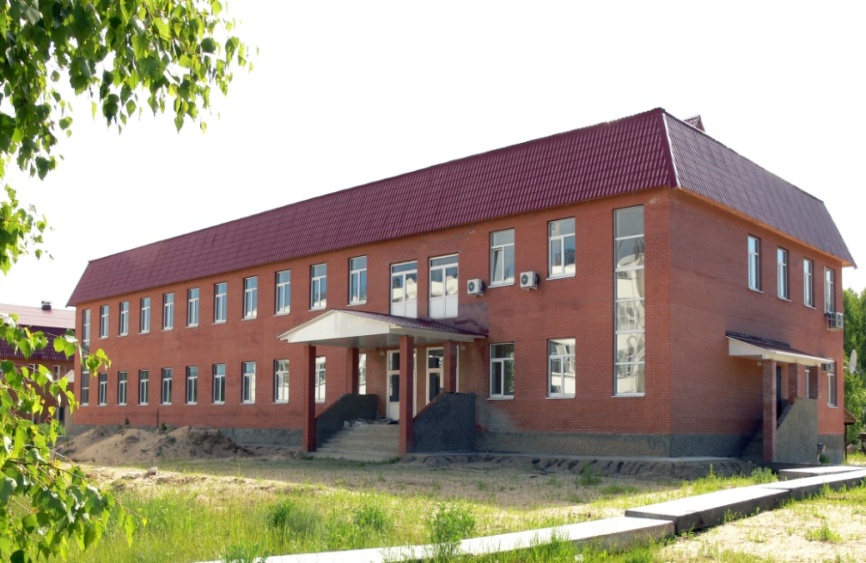 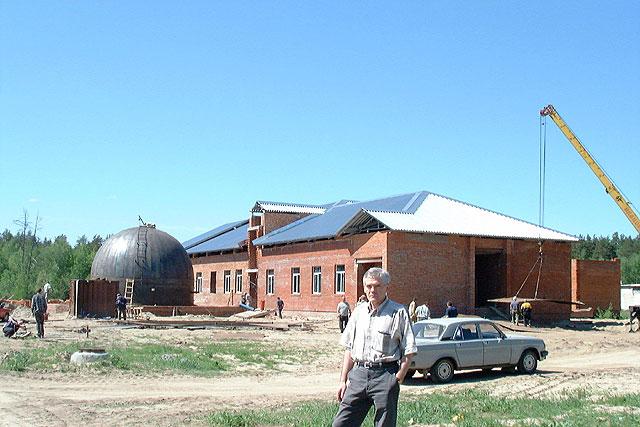 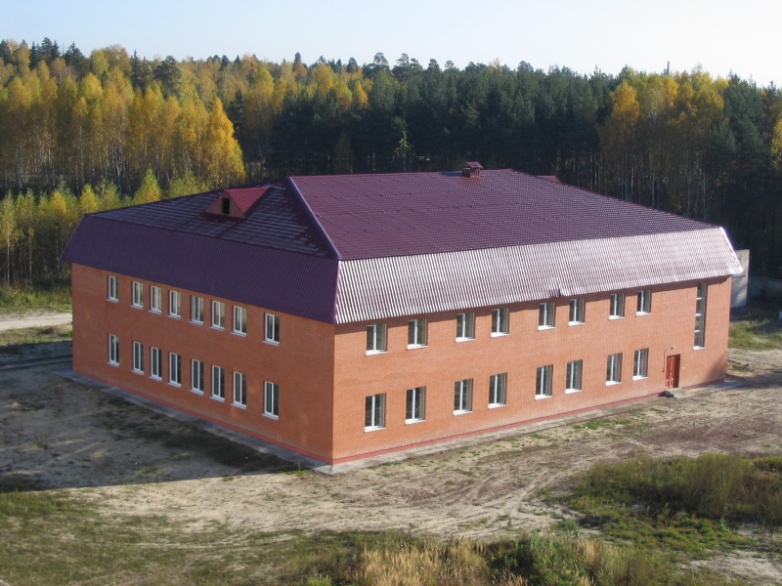 New ISMAN buildings: 
 Explosion site 
 Dormitory 
 Innovative center
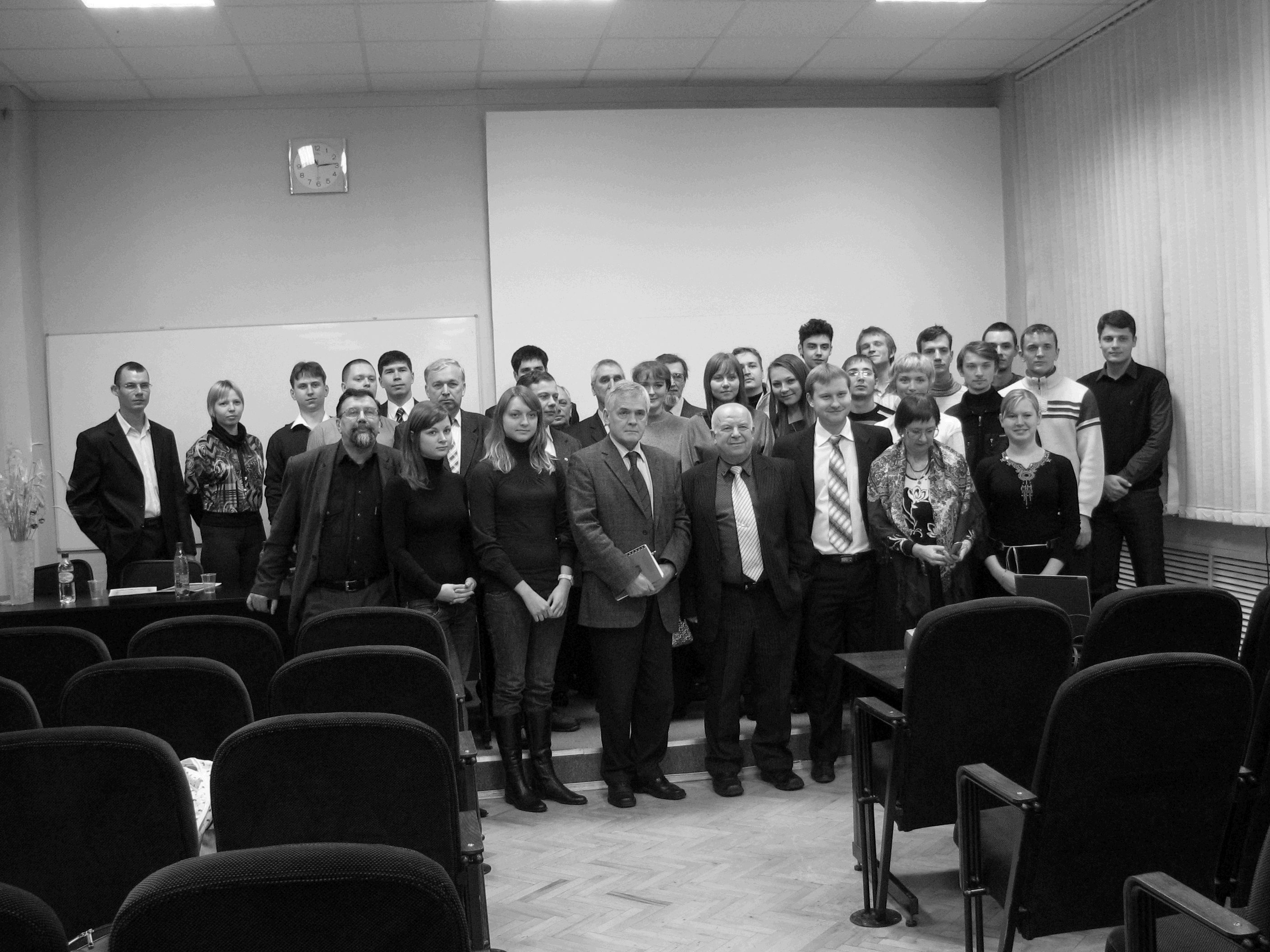 Annual school-seminar for younger scientists
(ISMAN, Chernogolovka)
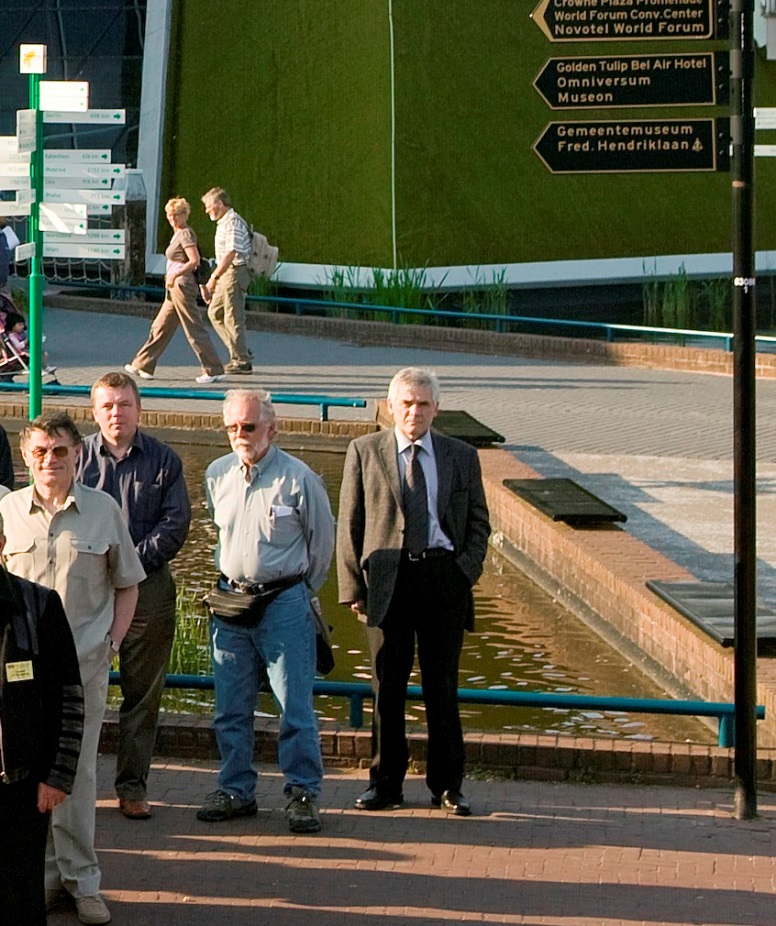 International meetings
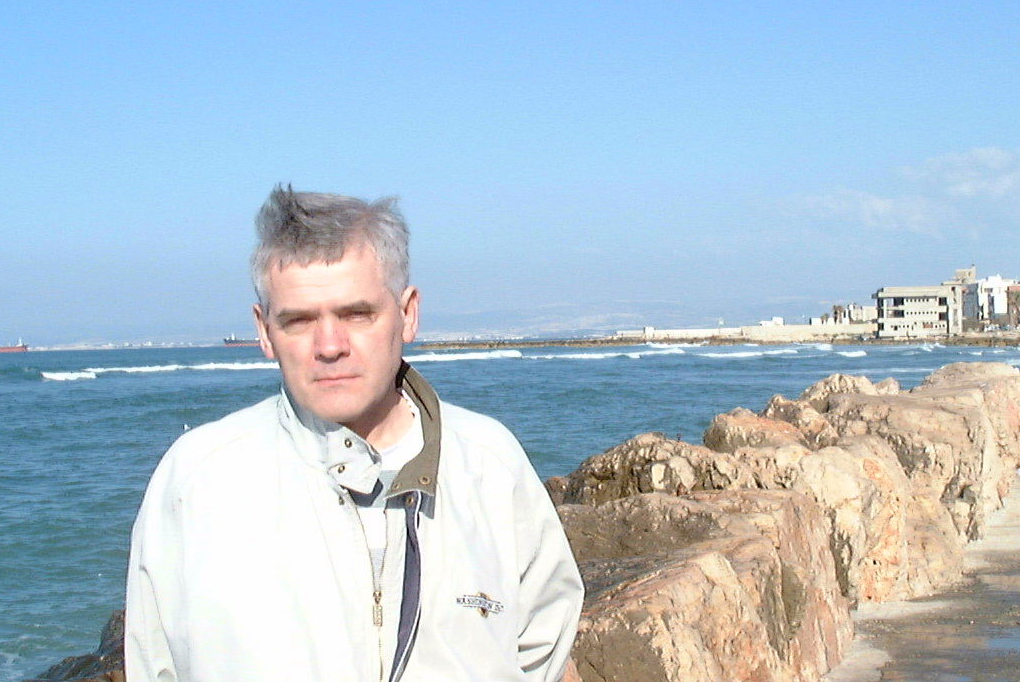 SHS-2002
Haifa, Israel
EPNM-2008
Netherlands
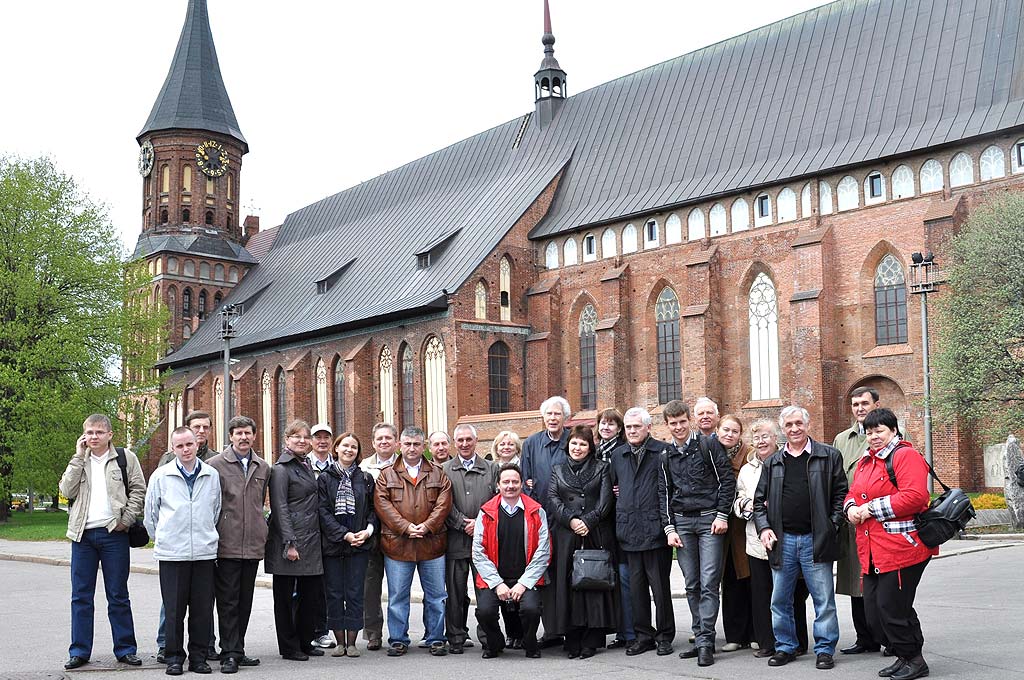 International Workshop on Explosion/Combustion-Assisted Production 
of New Materials 
(Svetlogorsk, Russia, 2011)
In the 2000s, Yury Gordopolov resumed the tradition of regular international forums on shock waves—such as High-Energy-Rate Fabrication (HERF), Shock-Wave and High-Strain-Rate Phenomena (EXPLOMET), and International Symposia in Czechoslovakia—and organized, in continuation of this tradition, the VIII International Symposium on Application of Explosion to Preparation of New Materials (Moscow, 2006), first in the new EPNM series.
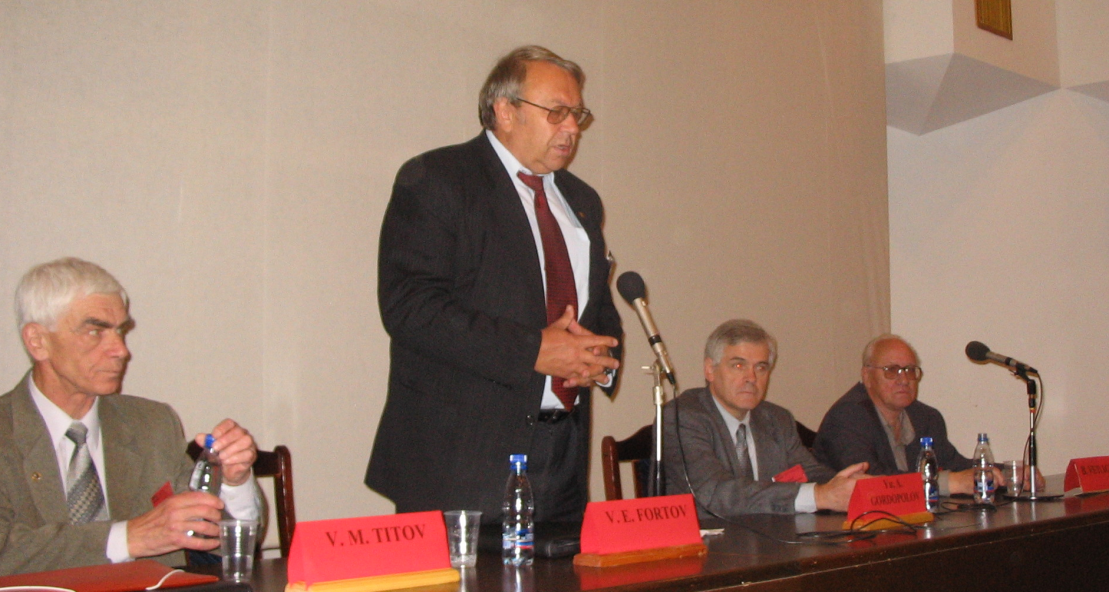 EPNM
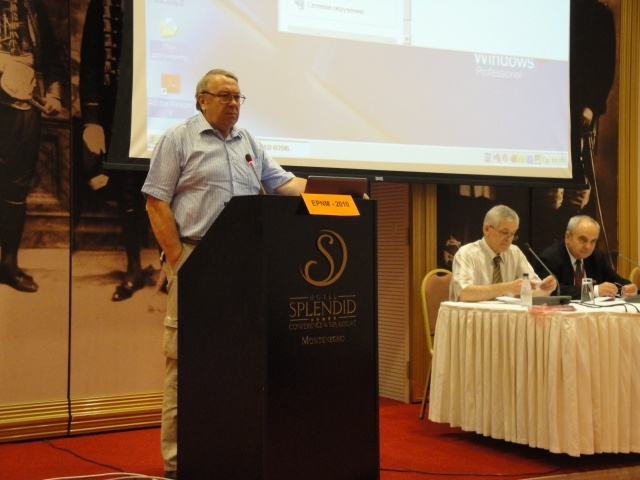 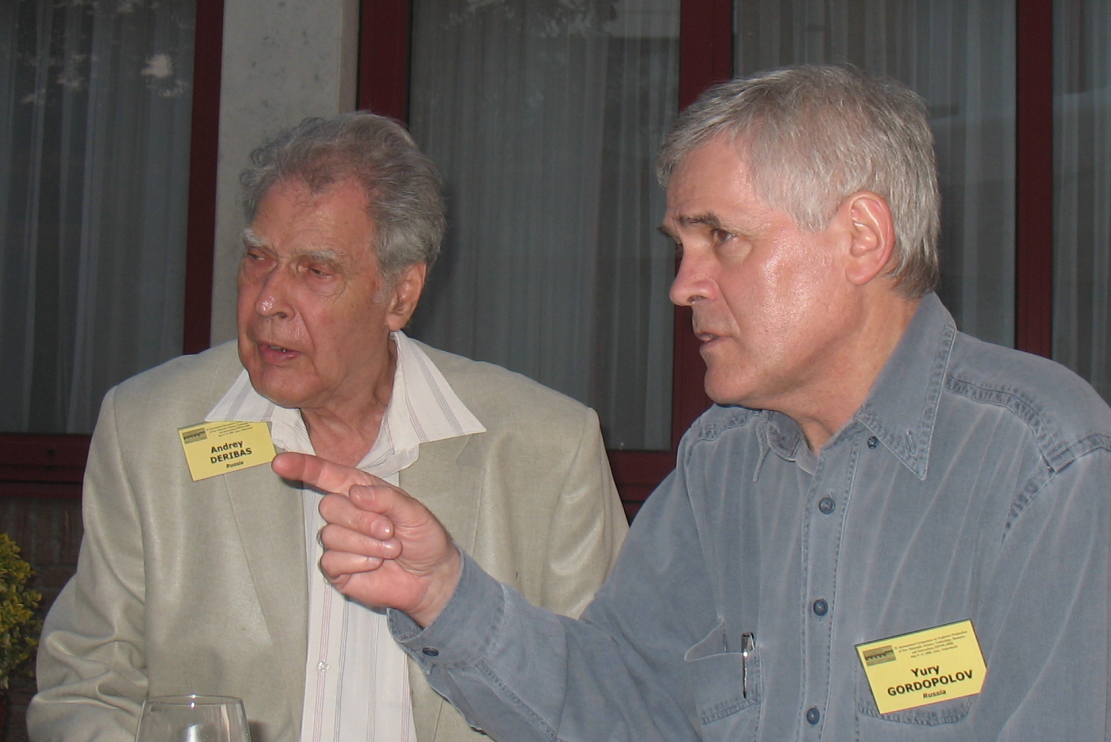 Academician Vladimir Fortov
Andrey Deribas, Yury Gordopolov
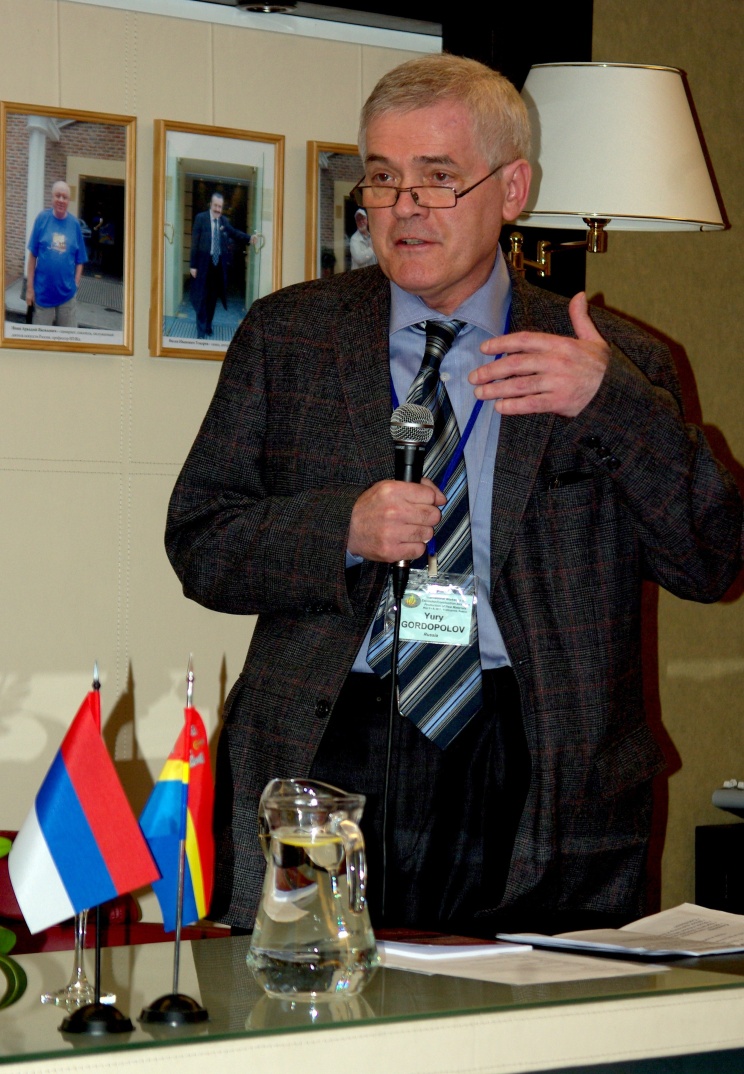 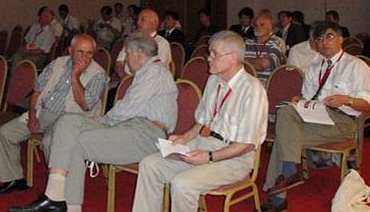 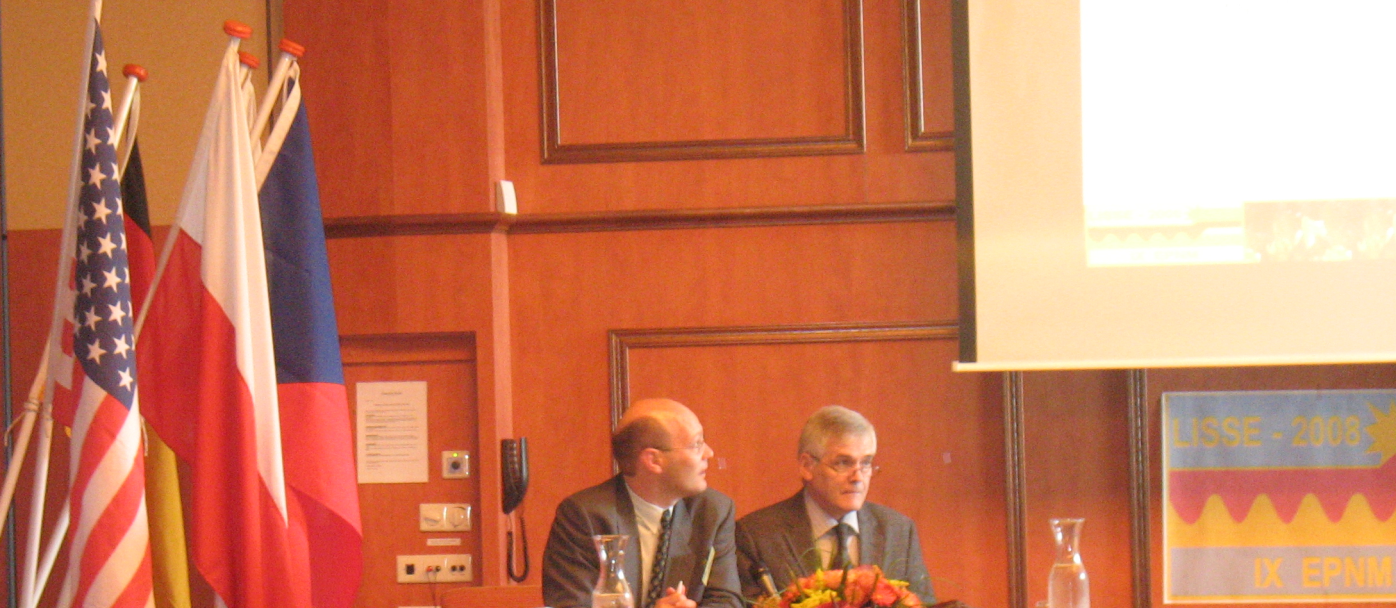 EPNM
Erik Carton, Yurii Gordopolov
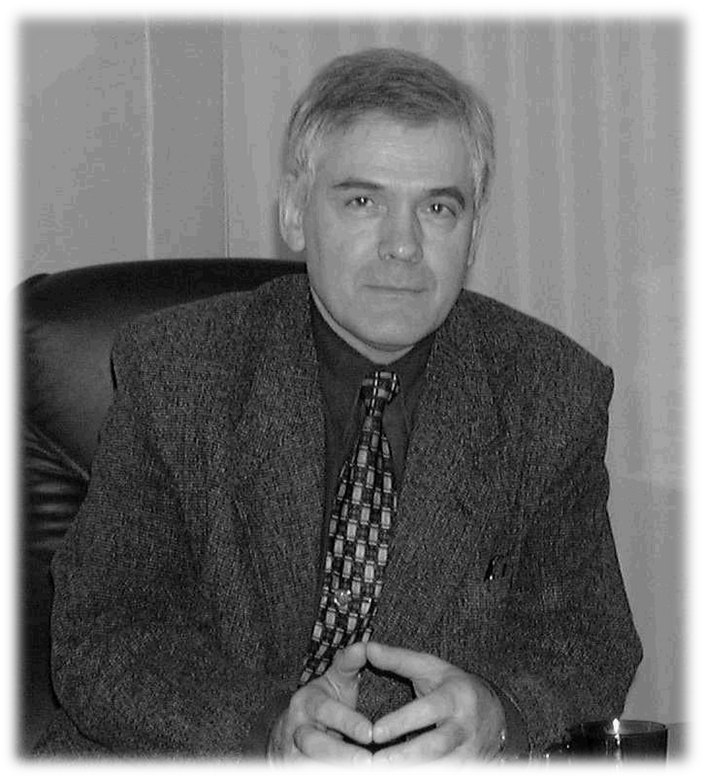 12.12.1948 – 14.06.2012